AA1: Lektion BFS
Handlungskompetenz B.4: Klientinnen und Klienten bei der Atmung unterstützen

Phelipe
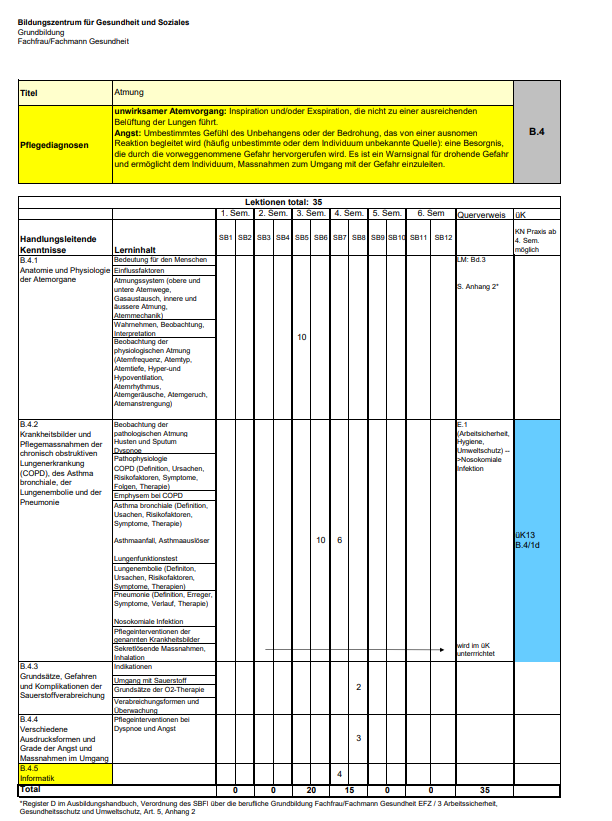 Inhalt
B.4.1 Anatomie und Physiologie der Atemorgane: 10 Lektionen
B.4.2 Krankheitsbilder und Pflegemassnahmen der chronisch obstruktiven Lungenerkrankung (COPD), des Asthma bronchiale, der Lungenembolie und der Pneumonie: 16 Lektionen
B.4.3 Grundsätze, Gefahren und Komplikationen der Sauerstoffverabreichung: 2 Lektionen
B.4.4 Verschiedene Ausdrucksformen und Grade der Angst und Massnahmen im Umgang: 3 Lektionen
B.4.1 Anatomie und Physiologie der Atemorgane: 10 Lektionen
Bedeutung für den Menschen (1 Lektion)
Einflussfaktoren (1 Lektion)
Atmungssystem (obere und untere Atemwege, Gasaustausch, innere und äussere Atmung, Atemmechanik) (2 Lektionen)
Wahrnehmen, Beobachtung, Interpretation (2 Lektionen)
Beobachtung der physiologischen Atmung (Atemfrequenz, Atemtyp, Atemtiefe, Hyper - und Hypoventilation, Atemrhythmus, Atemgeräusche, Atemgeruch, Atemanstrengung) (4 Lektionen)
Lernziele
Grundlagenwissen
Anwendungswissen
Handlungswissen
Die Lernenden können…
An einem Fallbeispiel Atmungsstörungen erkennen (K4) 
Pflegeinterventionen und Atemunterstützende Massnahmen anwenden (K3)
Die Lernenden können…
die Funktion des Sauerstoffs erklären und bildlich darstellen (K2, Physiologie)
die Bestandteile und Funktionen des oberen und unteren Atmungssystems an einer Abbildung nennen und erklären (K2, Physiologie)
die Bestandteile der Nasenschleimhaut aufzählen und deren Funktionen erklären können (K2, Anatomie und Physiologie)
die Prinzipien des Gasaustauschs und die Atemmechanik mit Hilfe von Abbildungen darstellen können (K2, Physiologie)
Die Lernenden können…
normale von veränderter Atmung bei ihren Klientinnen und Klienten unterscheiden (K4)
Symptome der Atemnot erkennen (K4)
atemunterschätzende Massnahmen und Pneumonie Prophylaxe durchführen (K3)
Ablauf der Stunde (ARIVA)
Einstieg (20 min)
AO / UI / Wiederholung / Selbstexperiment
Hauptteil
Lehrvortrag (15 min)
Pause
(5 min)
Hauptteil (20 min + 20 min)
Gruppenarbeit
Präsentation
Ausstieg (10 min)
Diskussion Plenum
Ausblick
Einstieg
AO
UI
Wiederholung
Selbstexperiment
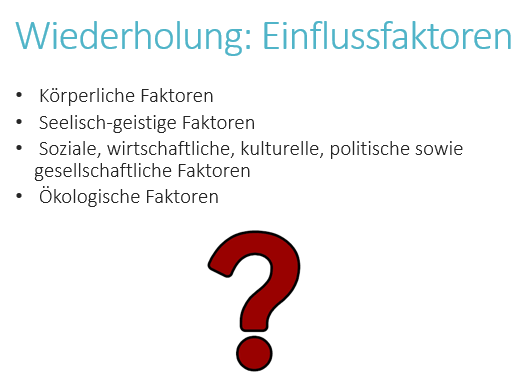 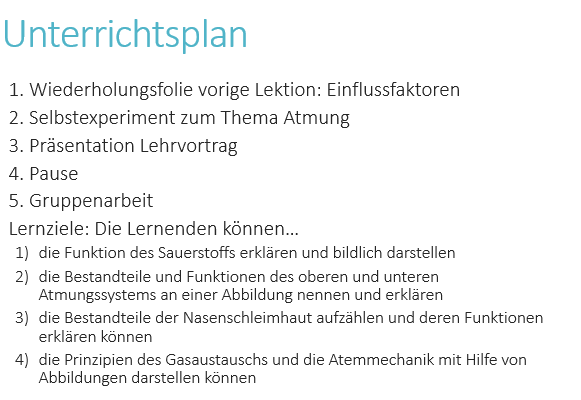 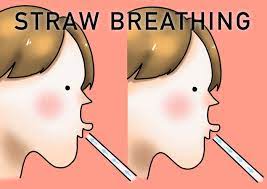 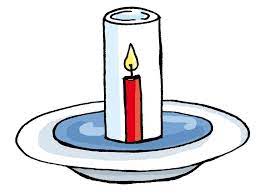 Hauptteil
Lehrvortrag
Gruppenarbeit +
Präsentation
Funktion Sauerstoff
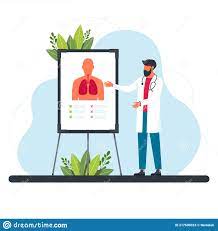 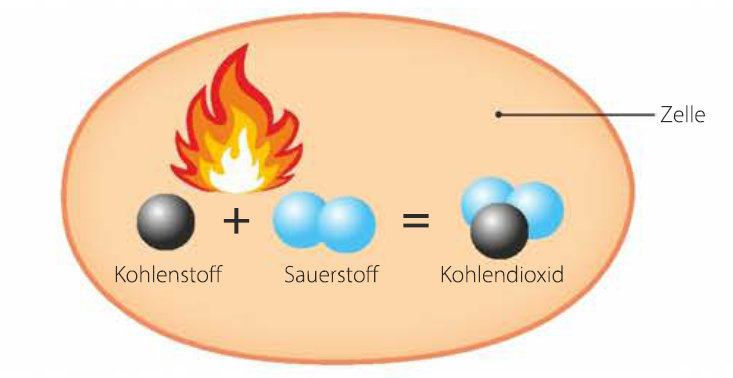 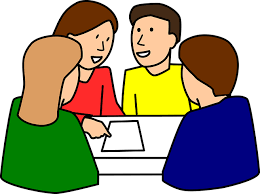 Gasaustausch
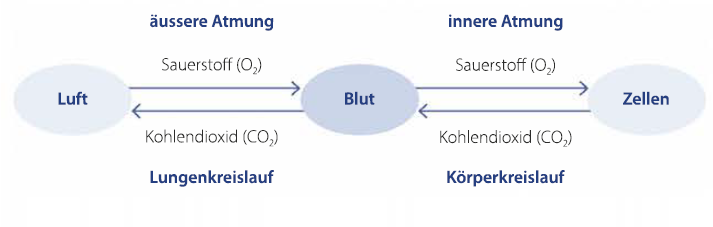 Atmungssystem
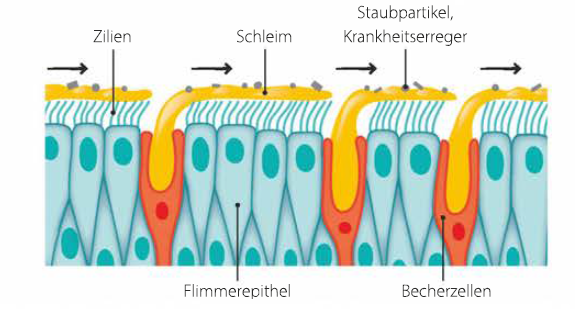 Atemmechanik
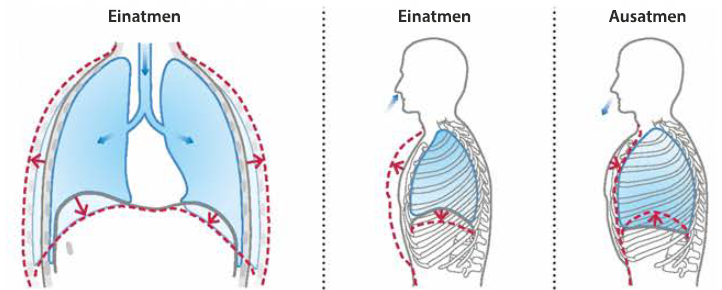 Ausstieg
Diskussion Plenum
Ausblick nächste Lektion
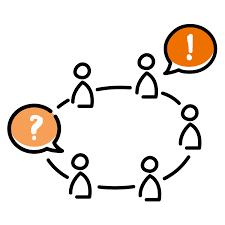 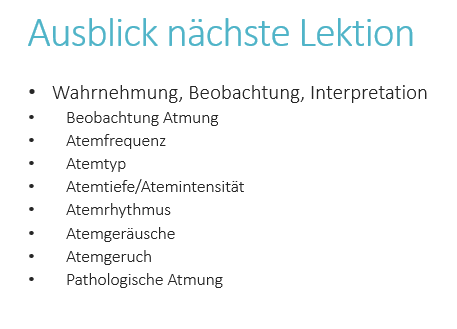 Schlüsselstellen, Schwerpunkte und Puffer
Einstieg 
AO / UI / Wiederholung / Selbstexperiment
Hauptteil
Lehrvortrag
Pause
Hauptteil 
Gruppenarbeit
Präsentation
Ausstieg 
Diskussion Plenum
Ausblick
Vorwissen aktivieren
Motivation Steigern
Wiederholung
Bedeutung Vermitteln
Stoffvermittlung
Fokus erhöhen
Selbständigkeit
Soziales Engagement
Verantwortung
Vertiefung
Formatives Assessment
Motivation Steigern